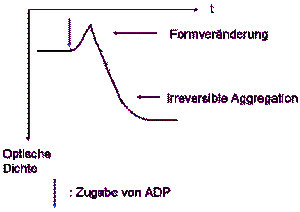 t
Form-Veränderung
irreversible Aggregation
Optische
Dichte
: Zugabe von ADB
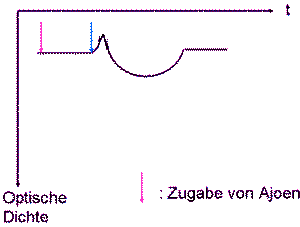 t
Optische
Dichte
: Zugabe von Ajoen
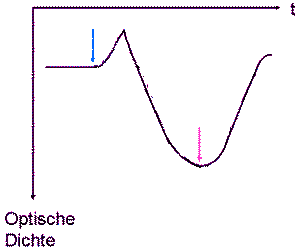 t
Optische
Dichte
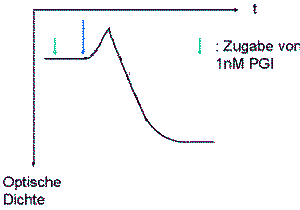 t
Optische
Dichte
: Zugabe von 1nM PGI
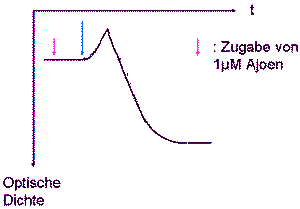 t
Optische
Dichte
: Zugabe von 1μM Ajoen
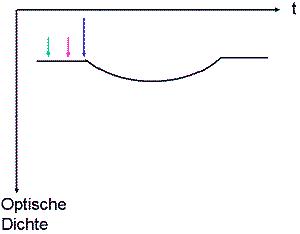 t
Optische
Dichte
Antikörper
Alliinase
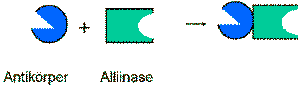